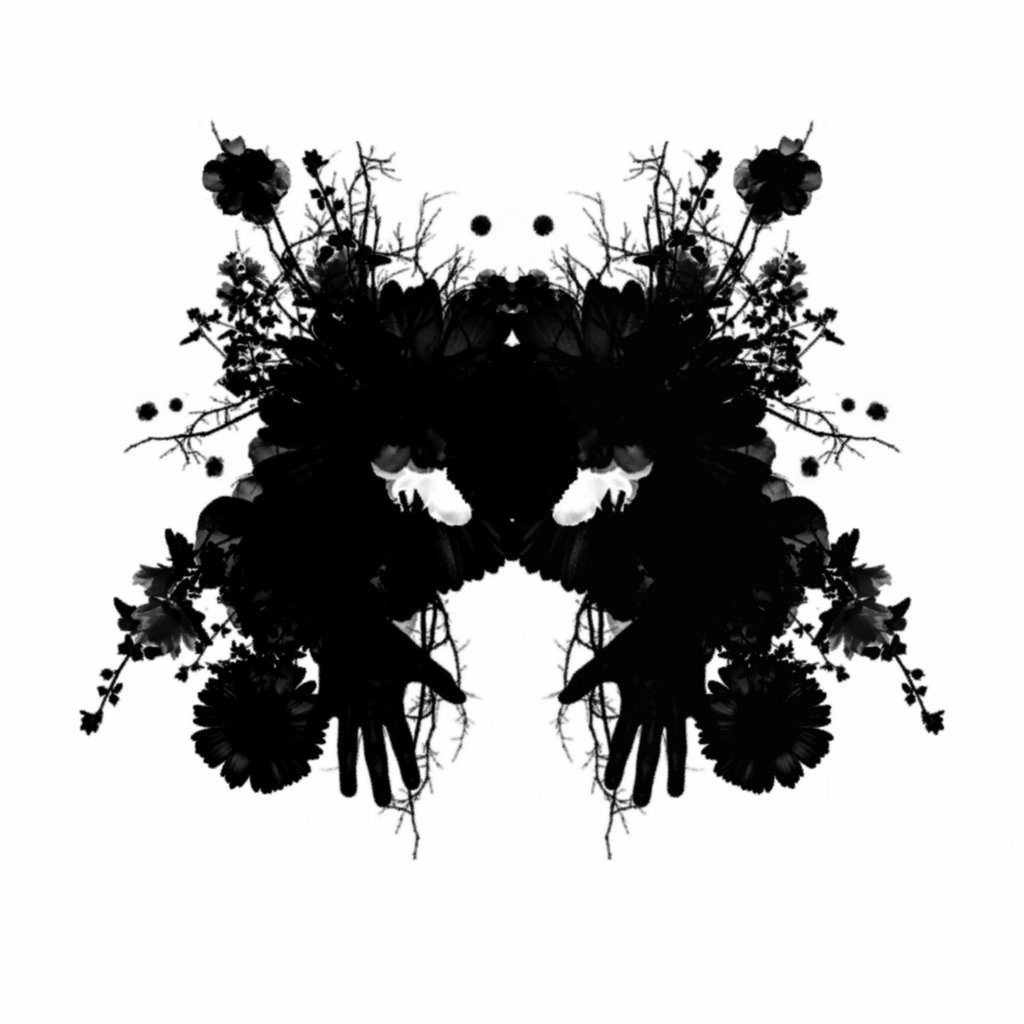 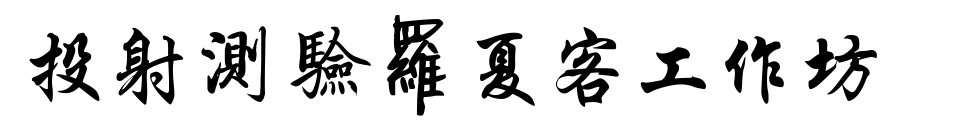 ➡活動日起：108.6.1(六)
            ➡活動地點：MD440
            ➡主講人：張本聖教授
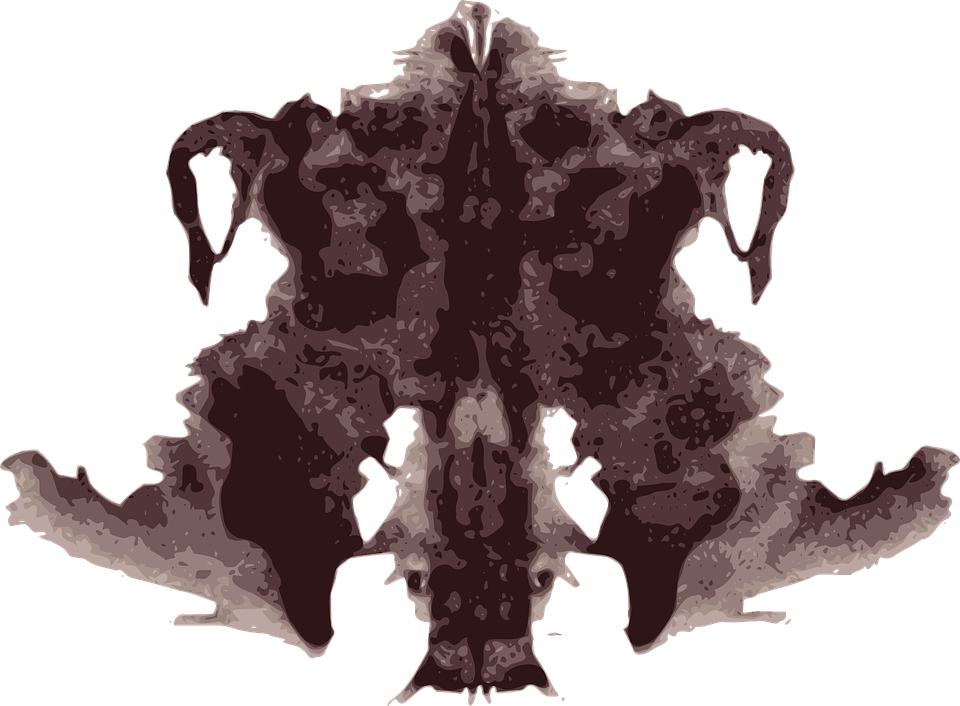